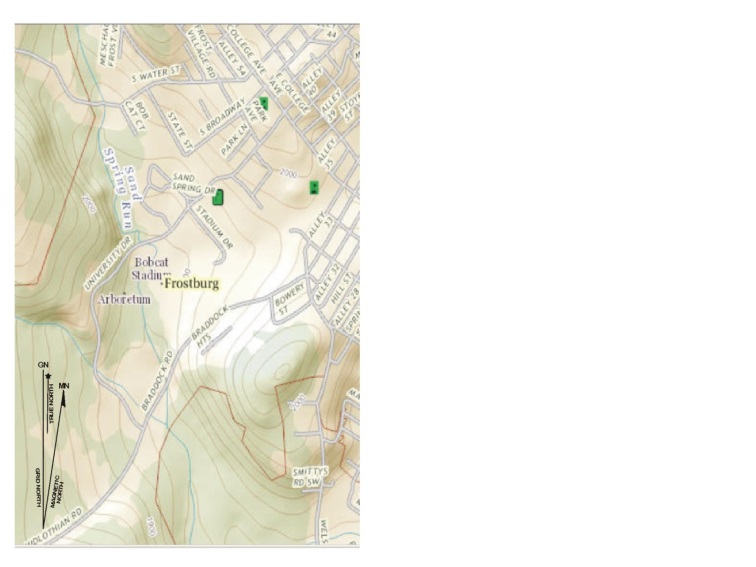 Maps
Navigation - Maps
Focus
1
(click to advance)
This section focuses on using topographic maps.
2
(click to advance)
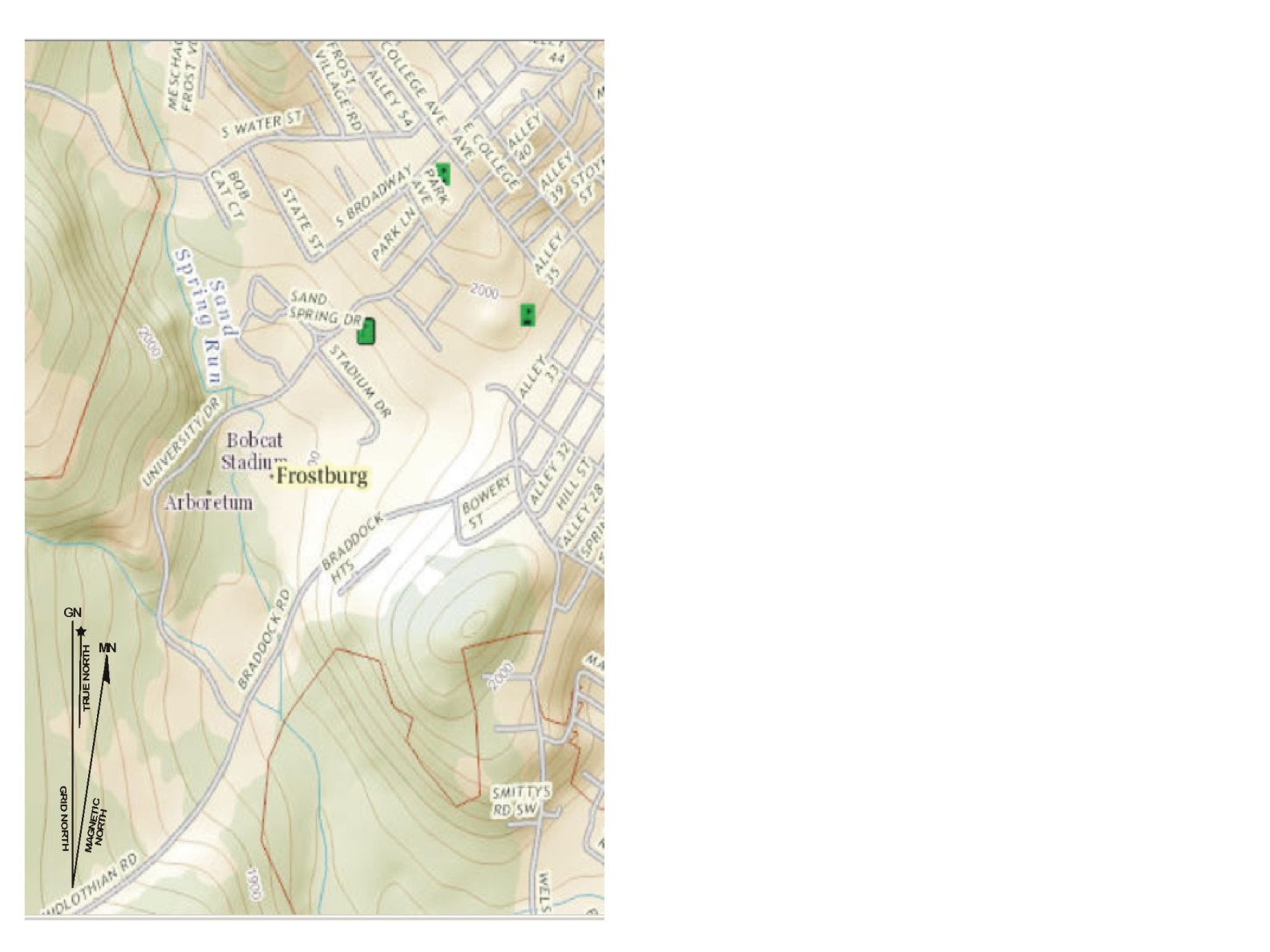 Topographic Maps
Typology: 
Exercise – Draw a map of the room 
Colors (next slide) 
Lines of longitude and latitude (covered here)
Contour lines 
Stream flows 
North 
Scale  
Map features and symbols
Orienting the map
3
(click to advance)
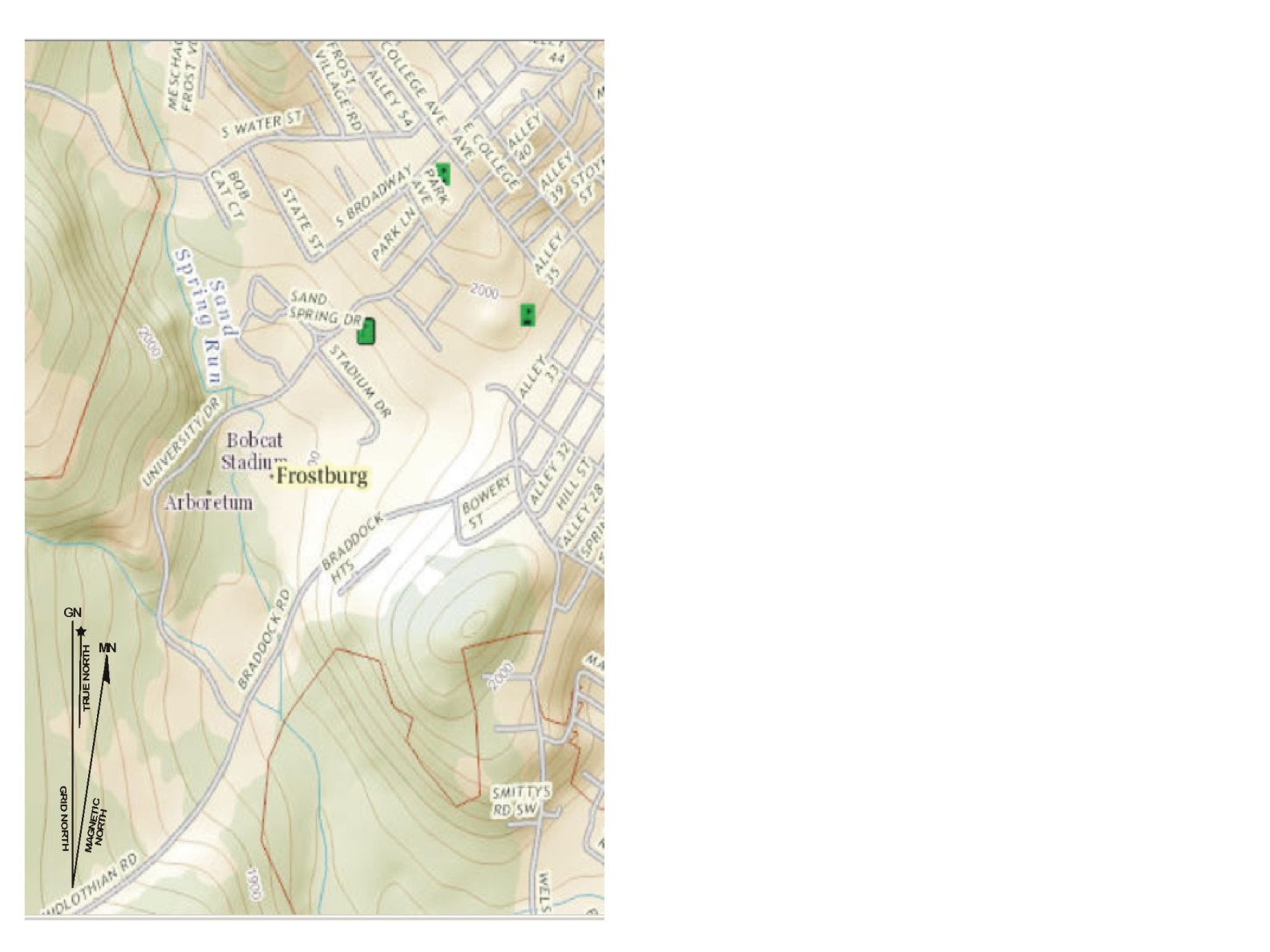 Exercise
Phase #1: Draw a map of the room. Tasks are listed below. 
Diagram the room and its contents
Indicate the doors and other key items
Provide a key 
Provide a scale (click for Phase #2)
Phase #2: Exchange your map with the person next to you..  
Orient the map … align the door, etc. with where it should really be.  
Items you think are missing 
Does it accurately reflect the room?
4
(click to advance)
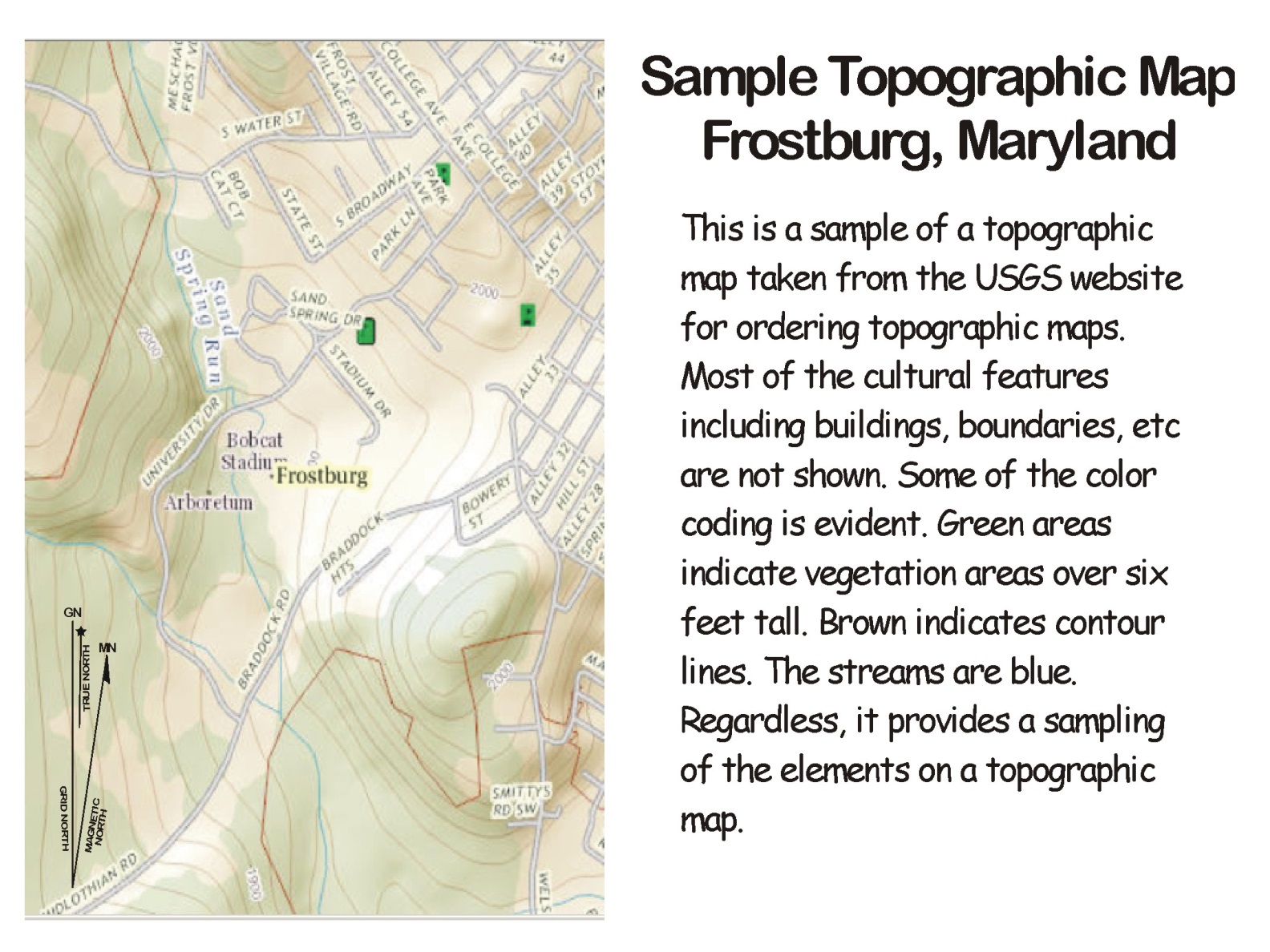 5
(click to advance)
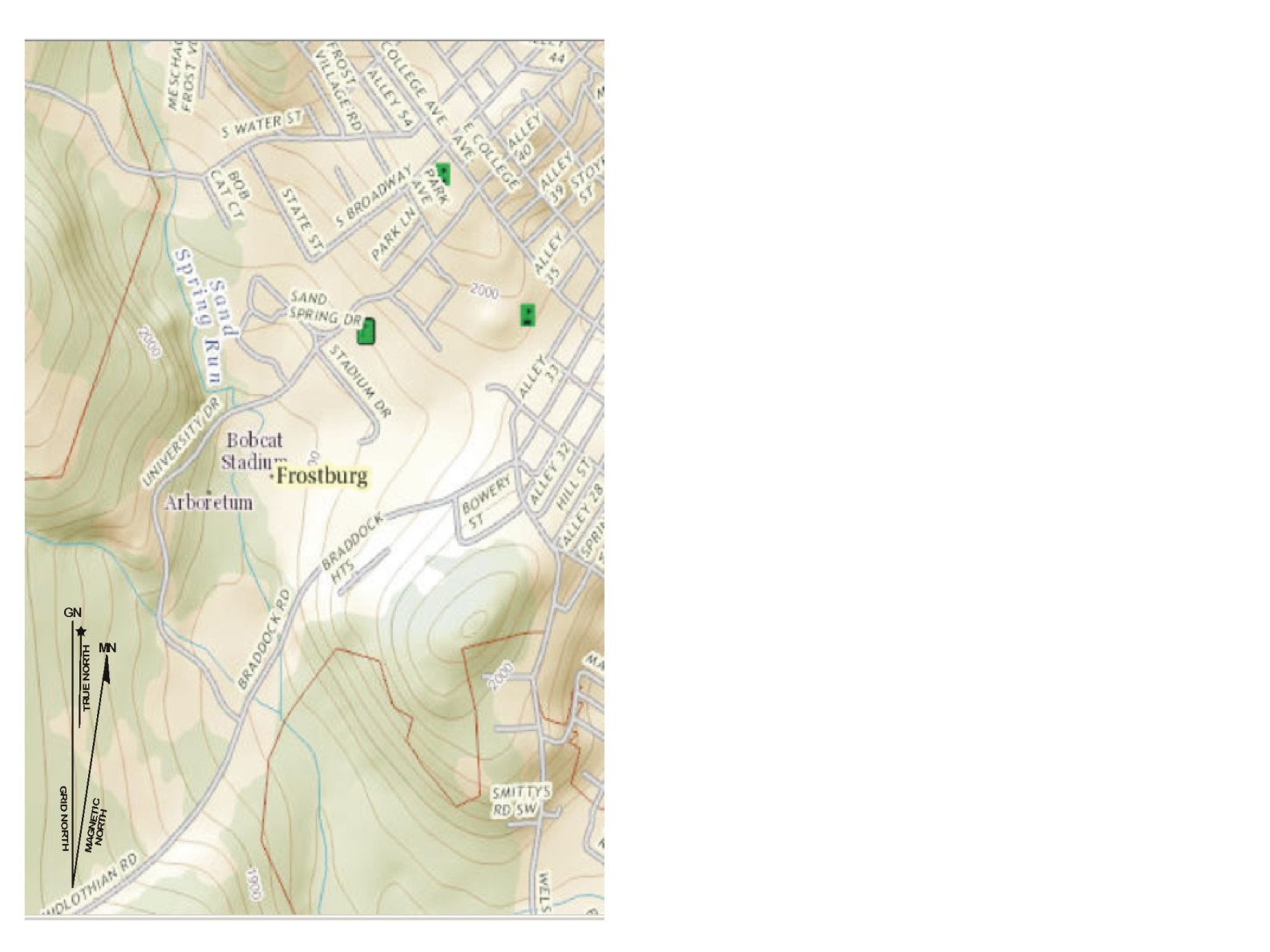 Colors
Typology of Colors: 
Black  Cultural features 
Green  Vegetation above six feet in heights…. Army Corps of Engineers
Blue  Water 
Brown  Contour lines  
Purple  Photo revisions
6
(click to advance)
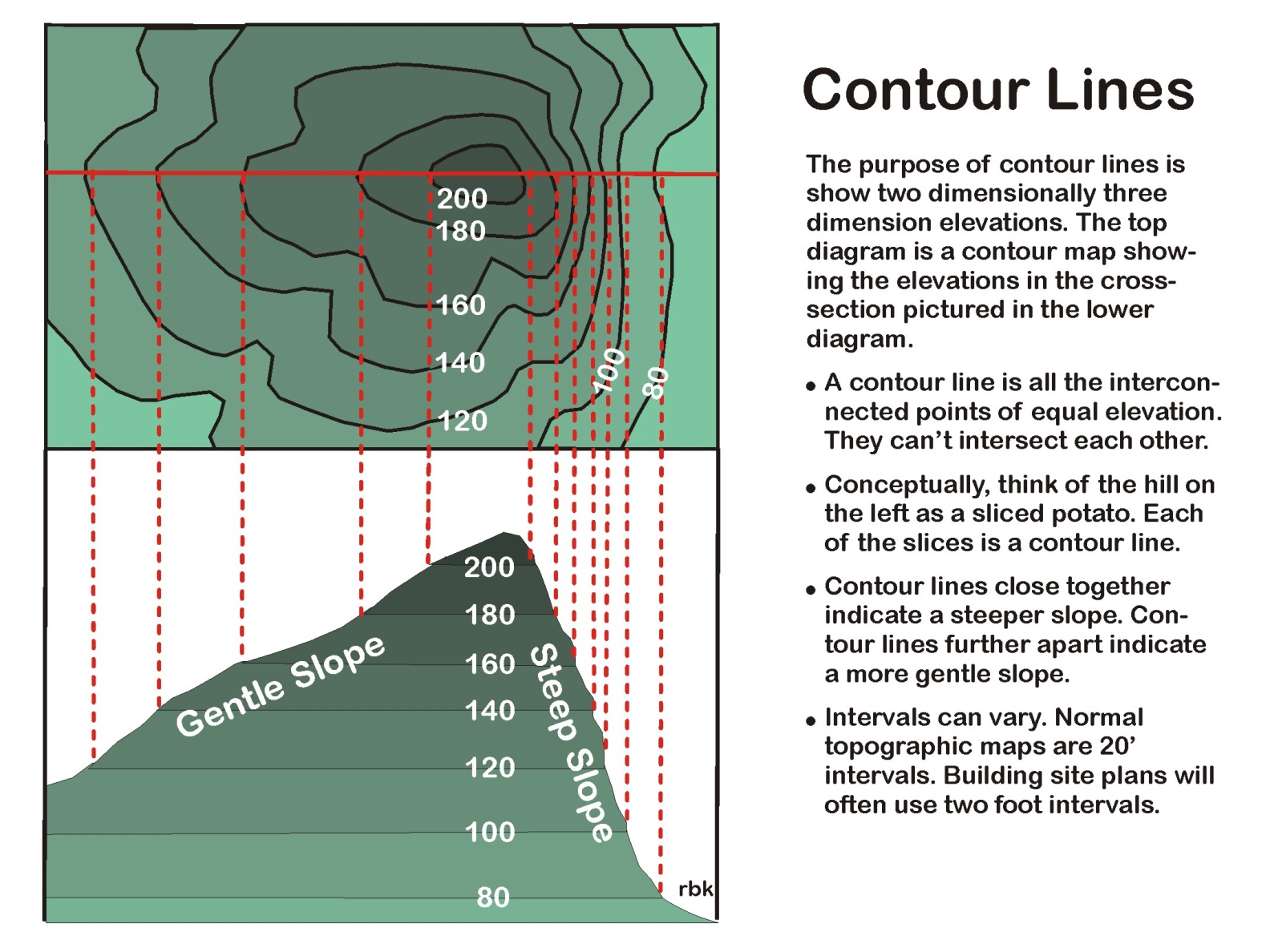 7
(click to advance)
Contour Lines
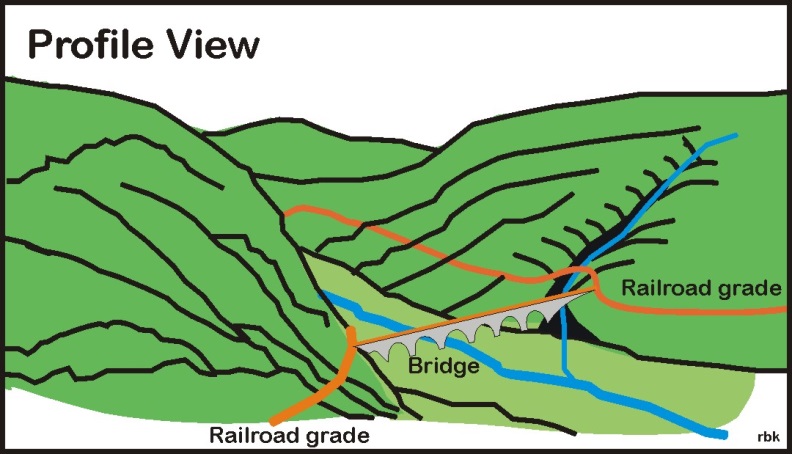 Top view is a profile view 
Bottom view shows the contour lines for the profile view. 
Contouring – a term originally used in railroading where the railroad grade followed the contour lines. 
The viaduct or bridge provides a shortcut to contouring
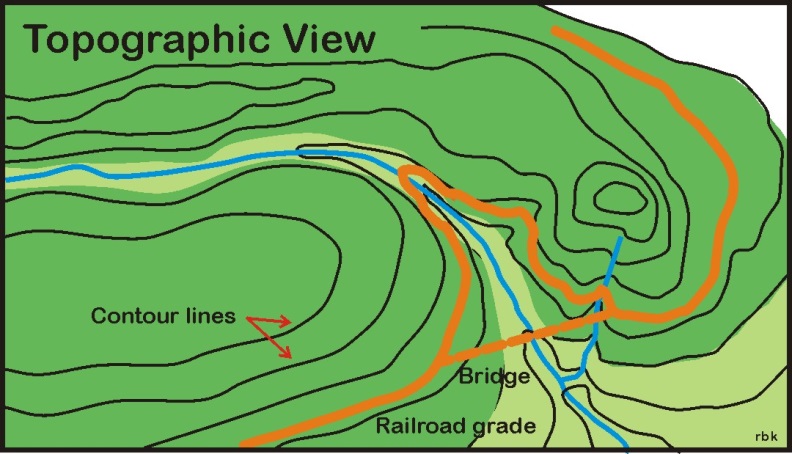 8
(click to advance)
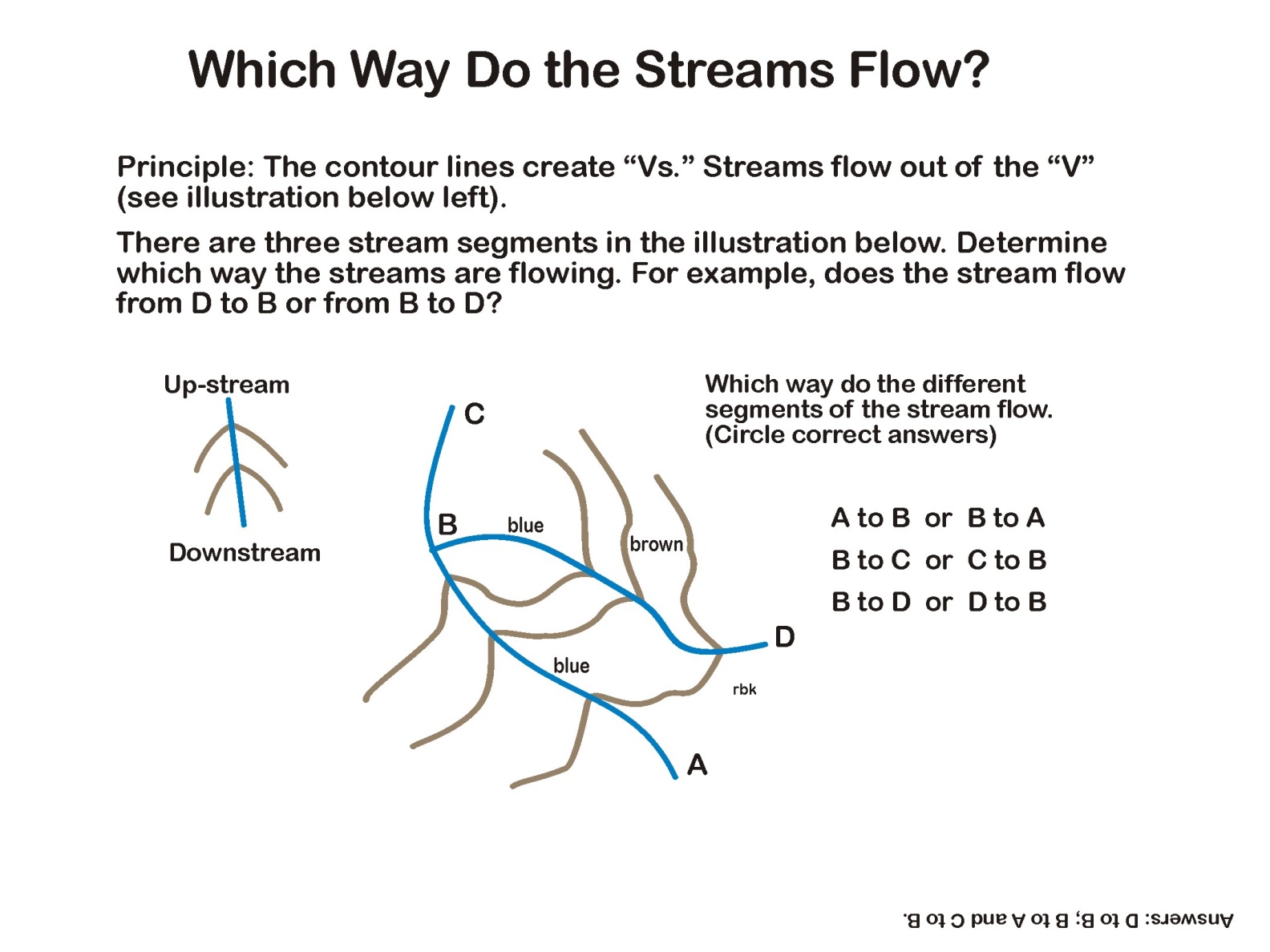 9
(click to advance)
10
(click to advance)
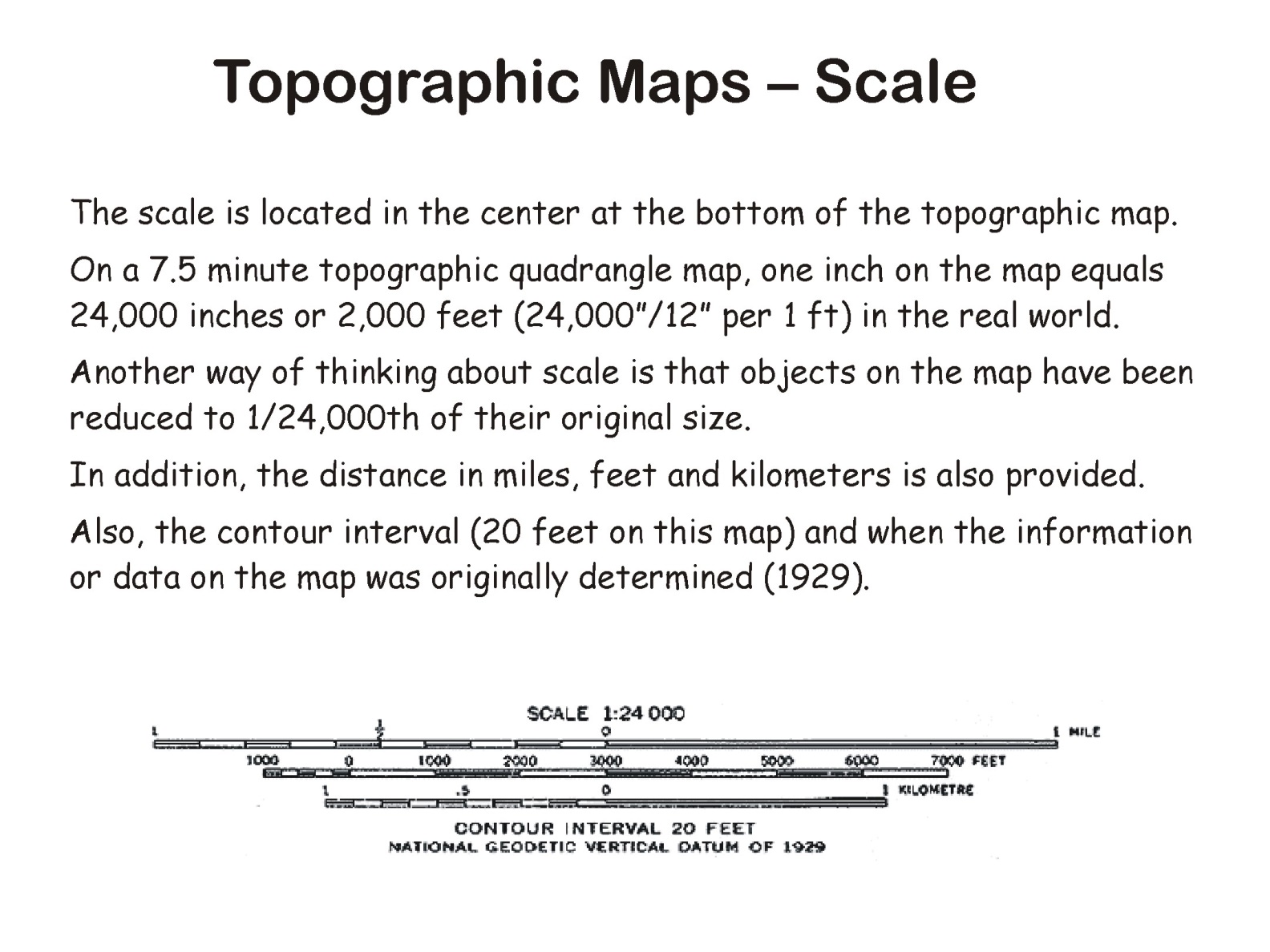 11
(click to advance)
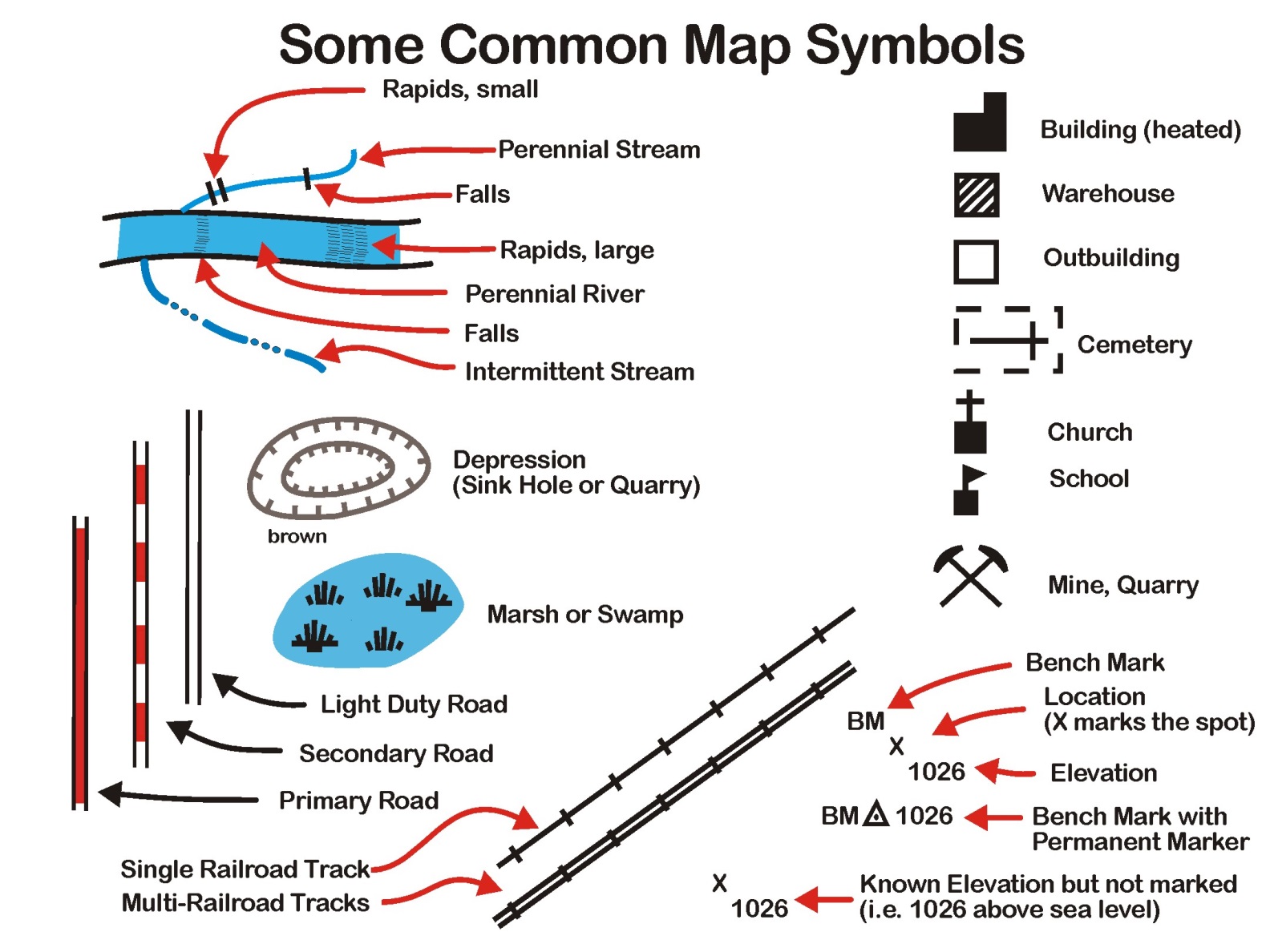 12
(click to advance)
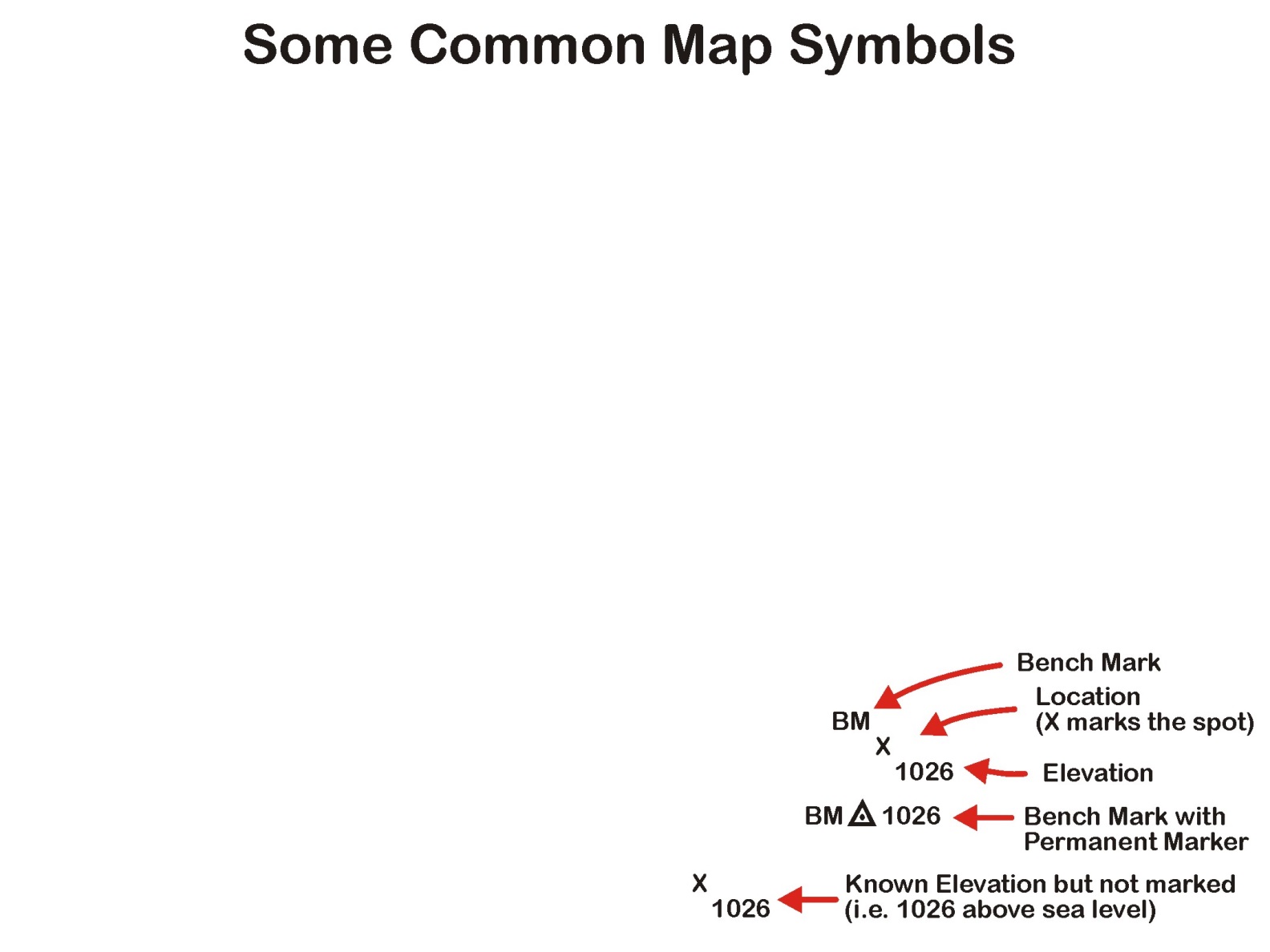 Bench Marks
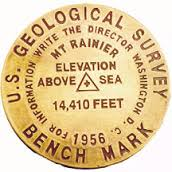 USGS 
Location 
Feet above sea level 
Date of installation   
Bench Mark
13
(click to advance)
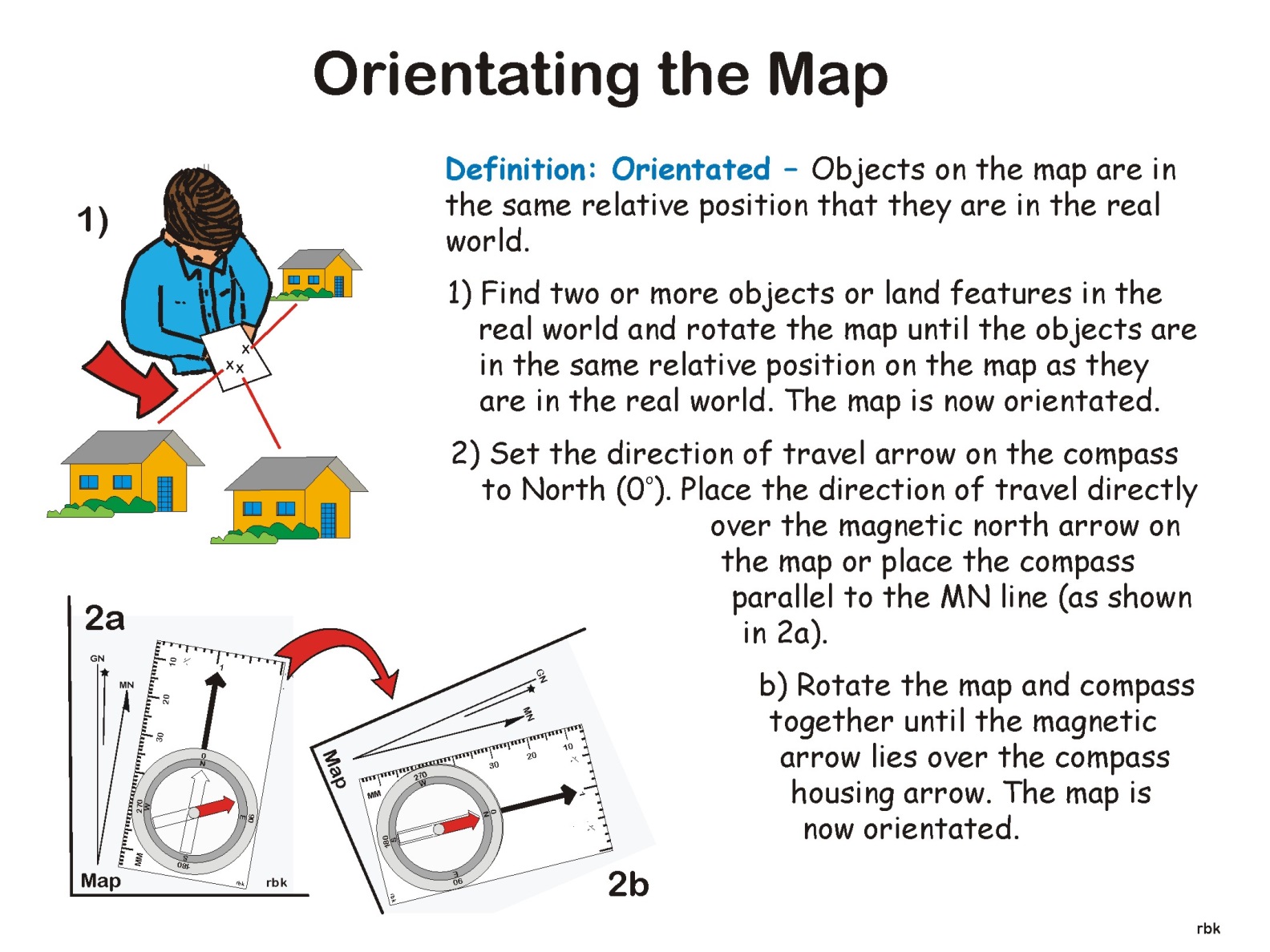 14
(click to advance)
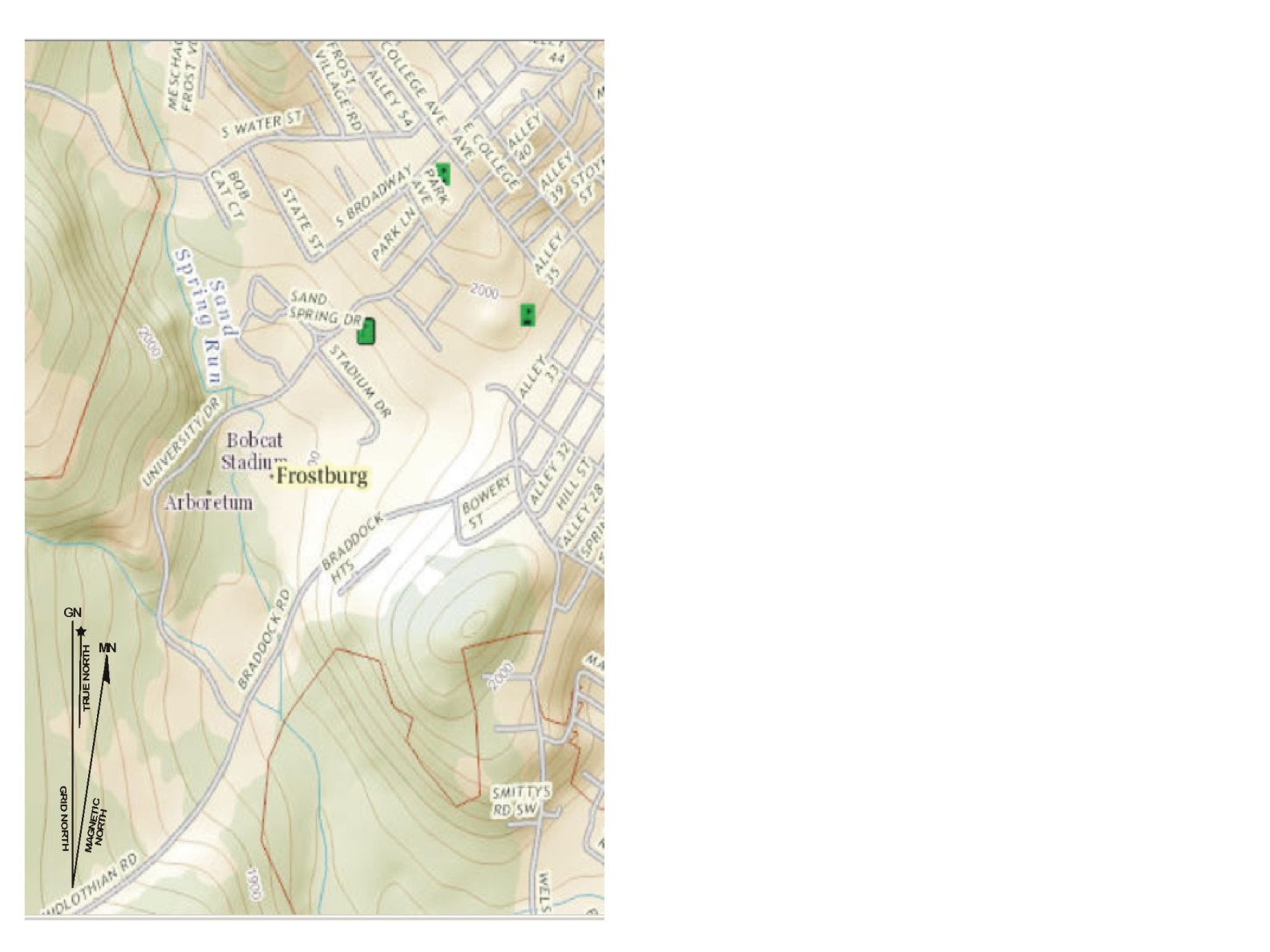 The End
15
(advances automatically)
The End
16
(advances automatically)